Synthesis, Analysis, and VerificationLecture 08
BAPA: Quantifier Elimination and Decision Procedures
WS1S: Automata-Based Decision Procedure
Lectures: 
   Viktor Kuncak
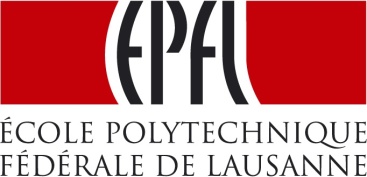 Boolean Algebra with Presburger Arithmetic
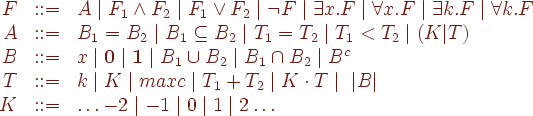 Quantifier Elimination
Usually harder than just satisfiability checking
High-level idea:
express everything using cardinalities
separate integer arithmetic and set part (using auxiliary integer variables)
reduce set quantifier to integer quantifier
eliminate integer quantifier
eliminate auxiliary integer variables
Eliminate Quantifier
Eliminate Quantifier
Eliminate Quantifier
Eliminate Quantifier
Eliminate Quantifier
Another Example
Quantifier-free Boolean Algebra with Presburger Arithmetic (QFBAPA)
::=  φ ∨ φ,   φ ∧ φ,   ¬ φ,    A
::=  S = S,   S ⊆ S,   T = T,   T ≤ T
::=  si,   ∅,   S ∪ S,   S ∩ S,   S \ S
::=  ki,   c,   c · T,   T + T,   T - T,   |S|
::=  …,  -2,  -1,  0,  1,  2,   …
::=  …,   T ∈ S
::=  …,   { T }
φ
A
S
T
c
A
S
If sets are over integers:
A Decision Procedure for QFBAPA
| A | > 1  ∧  A ⊆ B  ∧  | B ∩ C | ≤ 2
k1 + k4 + k5 + k7 > 1
k1 + k5 = 0
k6 + k7 ≤ 2
∀ i ∈ { 0, …, 7 } . ki ≥ 0
A
k1
k0
k4
k5
k7
k2
k4 = k7 = 1
∀ i ∉ { 4, 7 } . ki = 0
k6
k3
C
B
A = { 1, 2 }, B = { 1, 2 }, C = { 2 }
A Decision Procedure for QFBAPA
Simple proof of decidability.
Very simple linear arithmetic constraints, but…
…for n set variables, uses 2n integer variables
Two orthogonal ways to improve it
sparse solutions
identifying independent constraints
Sparse Solutions
The difficulty of the general problem reduces to
	integer linear programming problemswith many integer variablesbut still polynomially many constraints.
card(A    B) = k1                               card(B    C) = k2
x1 + x2 + x3 + x5 + x6 + x7 = k1         x6 + x7 = k2
B
A
3
2
1
7
6
5
0
4
C
Caratheodory theorem
Vector v of dimension d
   is a convex combination of { a1 , … , an }
Then it is a convex combination of a subset { ak(1) , … , ak(d+1) } of (d+1) of them
ILP associated w/ formula of size n
Integer linear programming problem: for non-negative xi
x1 + x2 + x3 + x5 + x6 + x7 = p
 	 . . . 
x6 + x7 = q
n equations
2n variables
Are there sparse solutions where O(nk) variables are non-zero?	for reals			- yes, matrix rank is O(n) 	for non-negative reals	  	for non-negative integers
- yes, Caratheodory them
- Eisenbrand, Shmonin’06
Integer Caratheodory thm. (only when coefficients are bounded)
Independent Constraints
| A U B | = 3  ∧  C ⊆ D
B
D
A
C
| A \ B | = | C |
B
A
C
Independent Constraints
| A U B | = 4 ∧  | B ∩ C | = 2
C
B
A
B
A and C are only indirectly related.
All that matters is that the models for B are compatible.
When can Models be Combined?
|A| = 1  ∧  |B| = 1  ∧  |A ∩ B| = 1
∧ |A| = 1  ∧  |C| = 1  ∧  |A ∩ C| = 1
∧ |B| = 1  ∧ |C| = 1  ∧  |B ∩ C| = 0
B
A
A
C
C
B
The models are pairwise compatible, yet cannot be combined.
When can Models be Combined?
Theorem 3
Let φ1, …, φn be BAPA constraints.
Let V be the set of all set variables that appear in at least two constraints.
Models M1, …, Mn for φ1, …, φn can be combined into a model M for φ1 ∧ … ∧ φn if and only if they “agree” on the sizes of all Venn regions of the variables in V.
When can Models be Combined?
|A| = 1  ∧  |B| = 1  ∧  |A ∩ B| = 1
∧ |A| = 1  ∧  |C| = 1  ∧  |A ∩ C| = 1
∧ |B| = 1  ∧  |C| = 1  ∧  |B ∩ C| = 0
B
A
A
C
C
B
V = { A, B, C } and models don’t agree on | A ∩ B ∩ C |.
|A \ B| > |A ∩ B| ∧  B ∩ C ∩ D = ∅ ∧  |B \ D| > |B \ C|
B
B
B
C
A
D
A,B
B,C,D
B
[Speaker Notes: 13 instead of 16]
|A \ B| > |A ∩ B| ∧  B ∩ C ∩ D = ∅ ∧  |B \ D| > |B \ C|
k6
k2
k7
B
k10
B
k11
k3
k5
k13
k8
k12
k9
k1
k4
k0
k0 + k1 = k4
k2 + k3 = k5
k4 = k6 + k8 + k9 + k12
k5 = k7 + k10 + k11 + k13
B
C
A
D
A,B
B,C,D
B
k1 > k3  ∧  k13 = 0  ∧  k7 + k10 > k7 + k11
[Speaker Notes: 13 instead of 16]
|A \ B| > |A ∩ B| ∧  B ∩ C ∩ D = ∅ ∧  |B \ D| > |B \ C|
k6
k2
k7
B
k10
B
k11
k3
k5
k13
k8
k12
k9
k1
k4
k0
B
C
A
21
D
A,B
B,C,D
23
22
B
[Speaker Notes: 13 instead of 16]
Hypertree Decomposition
|A ∪ B| ≤ 3 ∧ C ⊆ B ∧ |(C ∩ D) \ E| = 2
∧ |(C ∩ F) \ D| = 2 ∧  G ⊆ F
F,G
G
C,D,F
A,B
C,D
B
C,D,E
B,C
Hyperedges correspond to applications of Theorem 3.
[Speaker Notes: 36 instead of 128]
Functional Programs: Example
Given:
def content(lst: List[Int]) : Set[Int] = lst match {
  case Nil ⇒ ∅
  case Cons(x, xs) ⇒ { x } ∪ content(xs)
}
def length(lst : List[Int]) : Int = lst match {
  case Nil ⇒ 0
  case Cons(x, xs) ⇒ 1 + length(xs)
}
We want to prove:
∀ list : List[Int] . | content(list) | ≤ length(list)
SMT query:
length(list) > | content(list) |
∧  content(Nil) = ∅
∧  ∀ x: Int, ∀ xs: List[Int] : content(Cons(x, xs)) = { x } ∪ content(xs)
∧ length(Nil) = 0
∧ ∀ x: Int, ∀ xs: List[Int] : length(Cons(x, xs)) = 1 + length(xs)
System Architecture
Maintains the hypertree decomposition
Translates constraints on sets to constraints on integers
Lifts integer model to model for sets
JVM
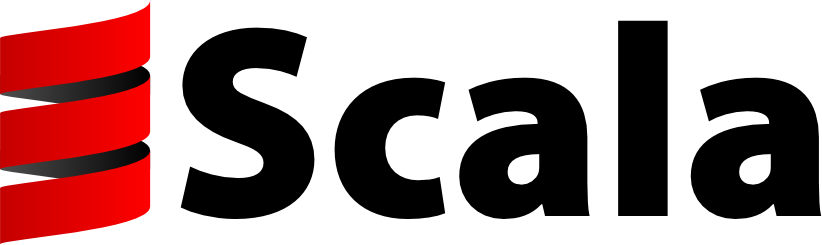 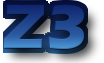 Reasons about all other theories
Communicates new BAPA constraints
Notifies when push/pop occurs
WS1S
Weak Monadic Second-Order Logic of One Successor
Like BAPA, allows quantification over sets
Unlike BAPA, does not allow |A|=|B|
However, it allows talking about lists
BAPA talks only about identities of elements
(There is a way to combine WS1S and BAPA)
WS1S generalizes to WSkS – reachability in trees!
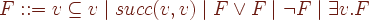 A Verification Condition in WS1S